Toán 2
Tập 1
Tuần 13
Bài 36: Luyện tập 2 (tiếp theo) – Tiết 2
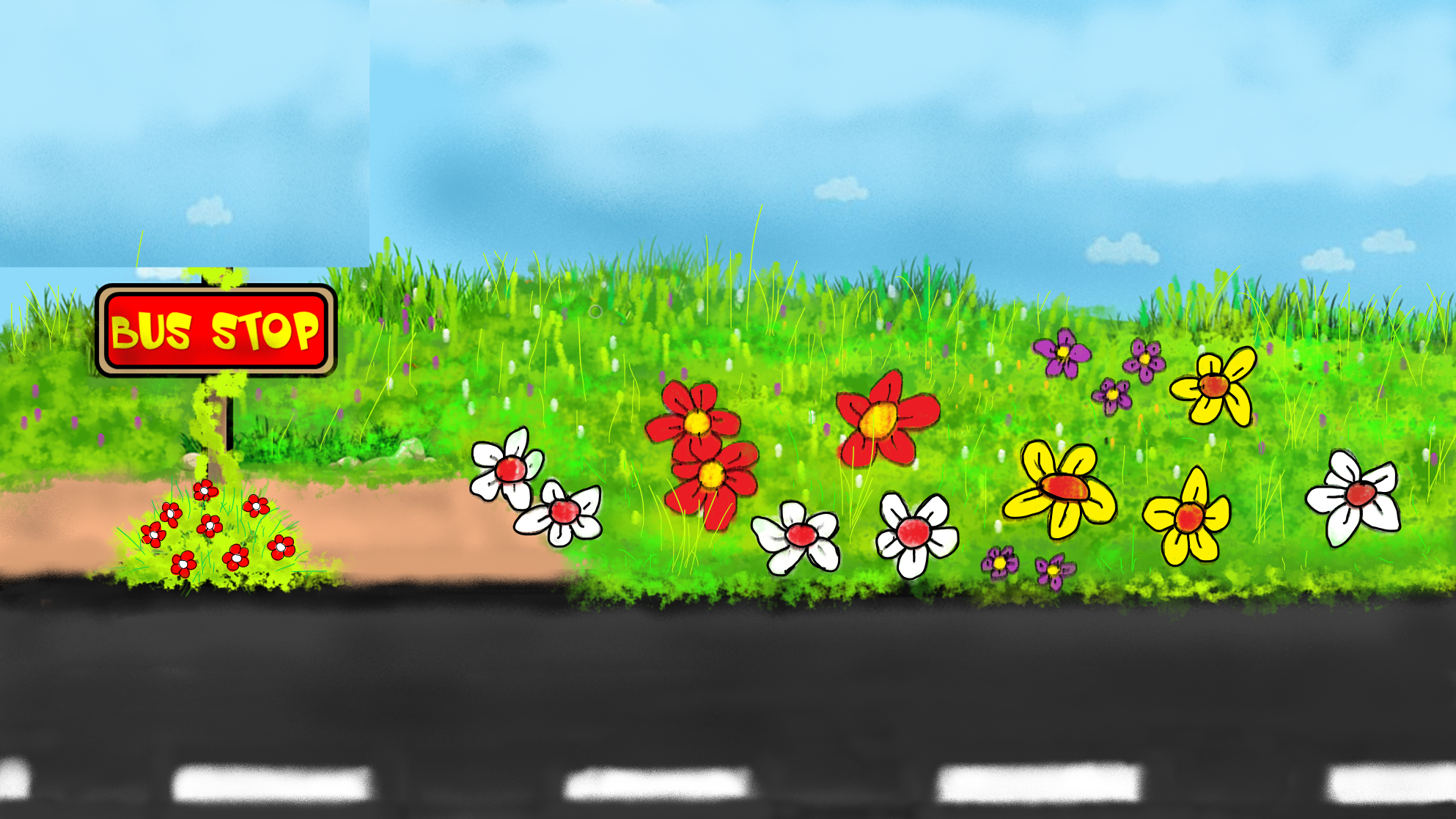 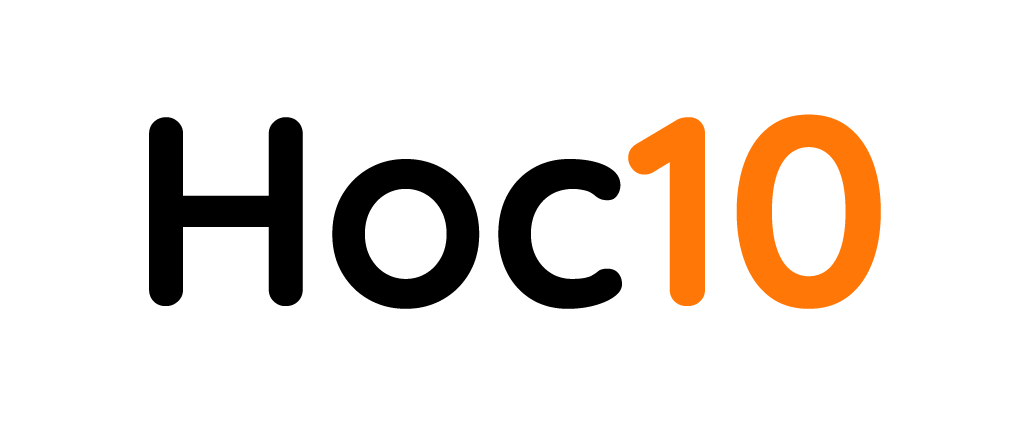 NÀO MÌNH CÙNG LÊN XE BUÝT
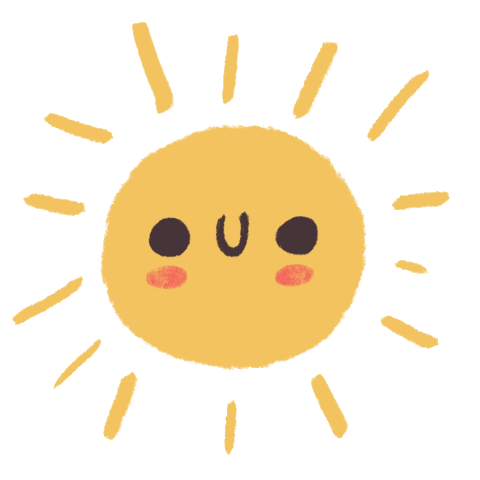 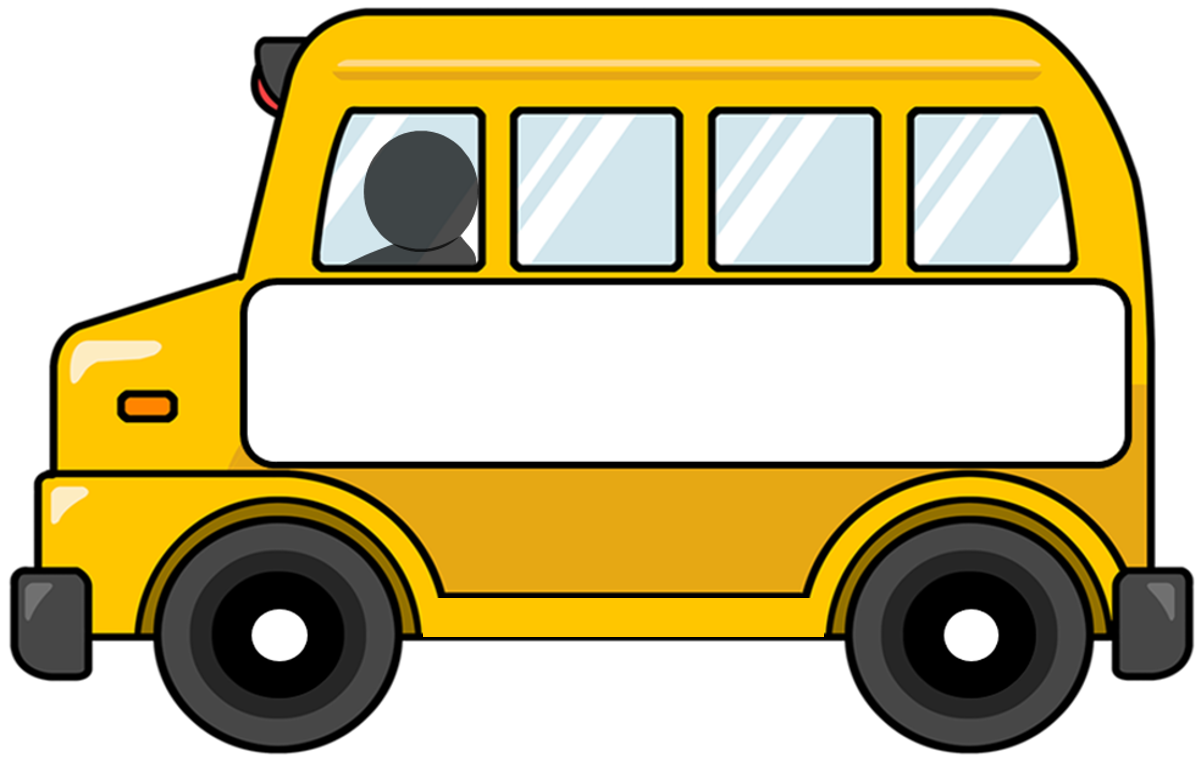 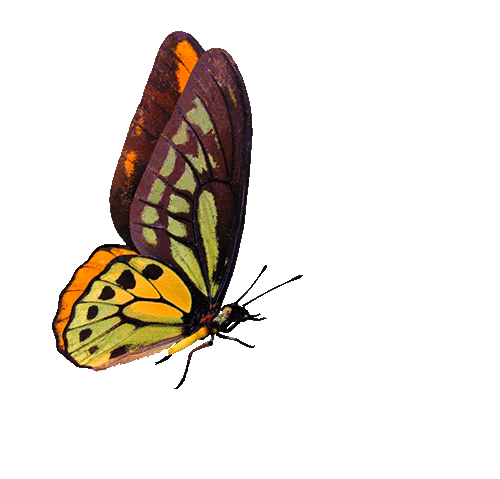 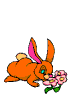 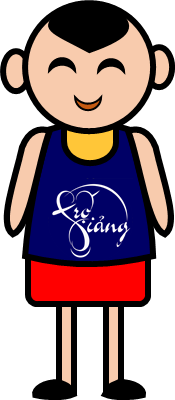 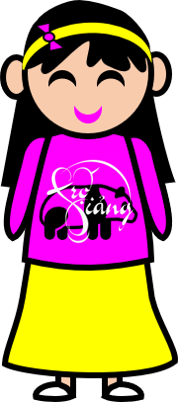 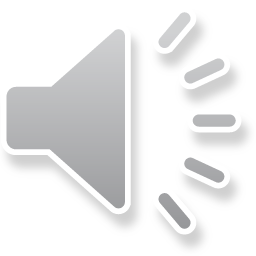 Hãy trả lời đúng các câu hỏi để được lên xe nhé!
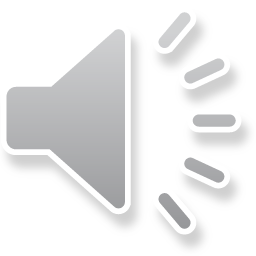 HƯỚNG DẪN
Thầy cô kích vào màn hình để bắt đầu trò chơi.
Kích chuột vào màn hình để ô tô di chuyển vào và hiện câu hỏi.
Kích chuột vào màn hình để hiện đáp án
Kích chuột vào mũi tên RIGHT – nếu học sinh trả lời đúng. Tự động chạy hiệu ứng đón học sinh, kết thúc silde
Kích chuột vào mũi tên WRONG – nếu học sinh trả lời sai. Tự động chạy hiệu ứng không đón học sinh, kết thúc silde
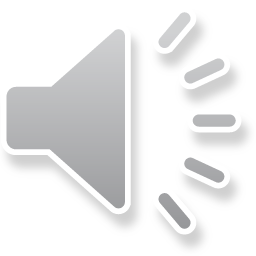 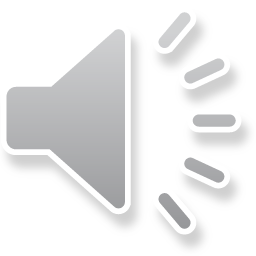 PLAY
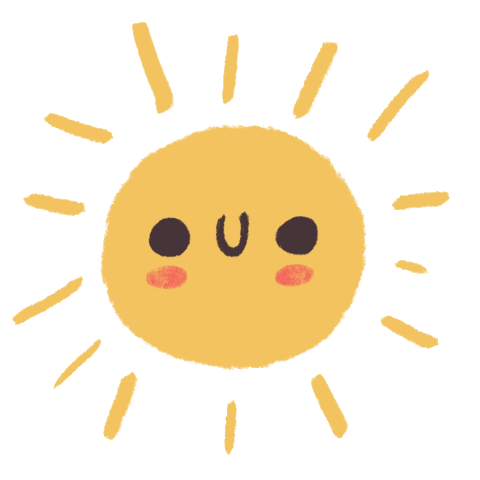 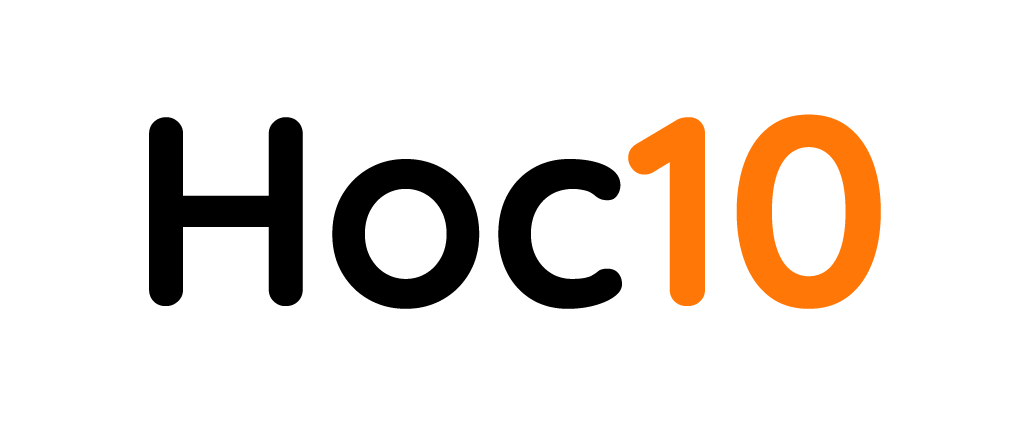 100 – 79 = ?
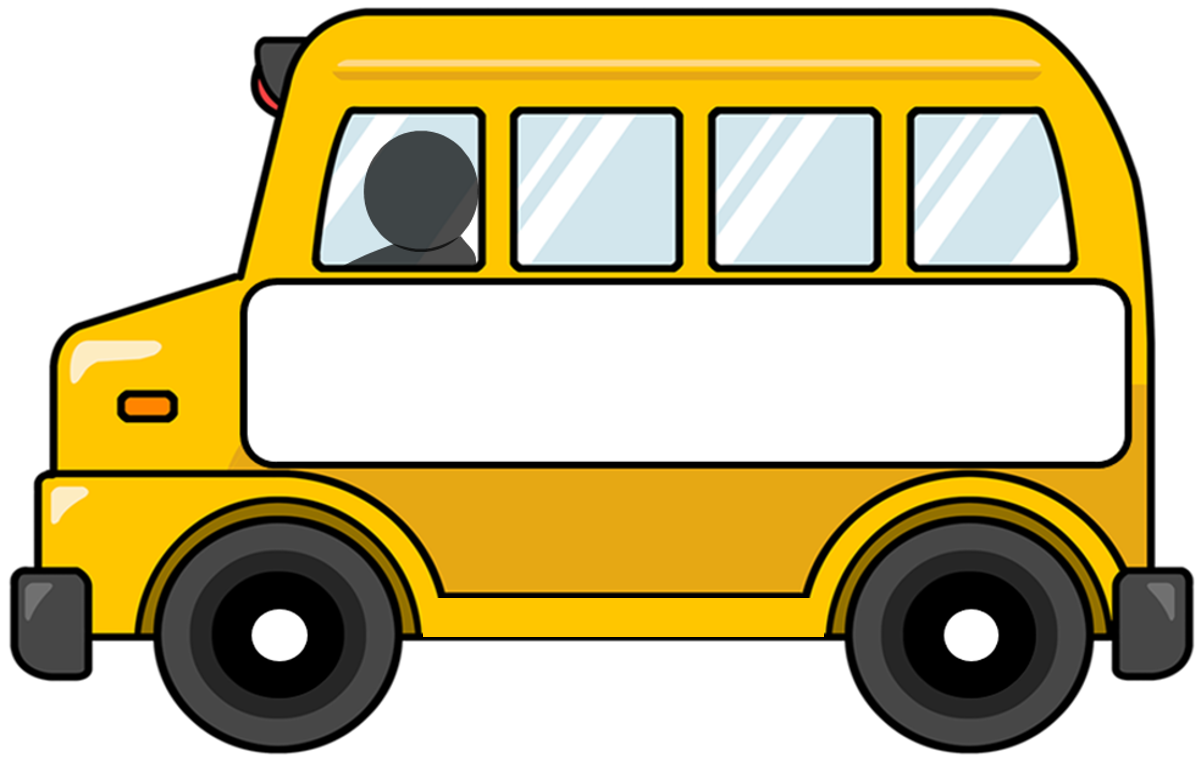 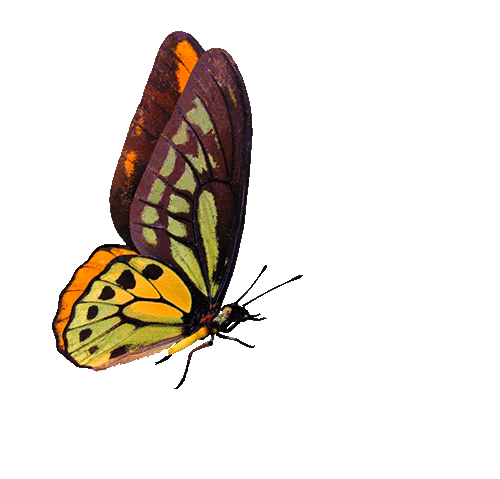 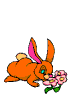 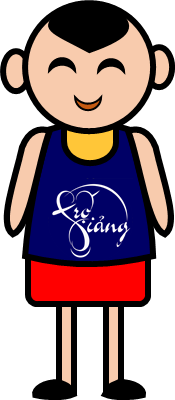 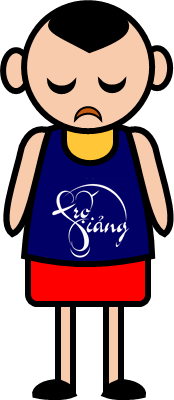 21
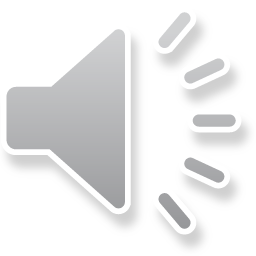 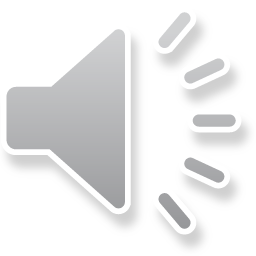 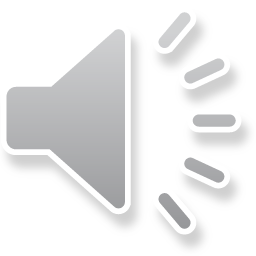 RIGHT
WRONG
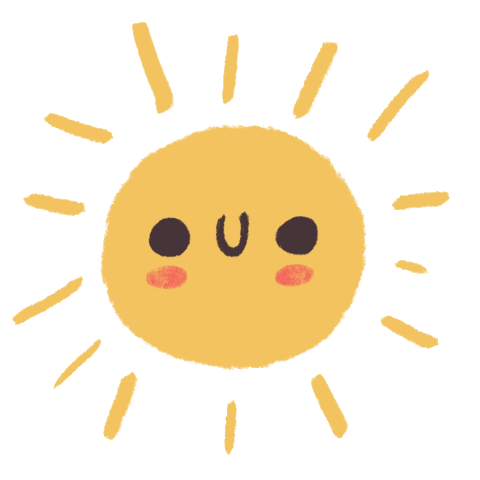 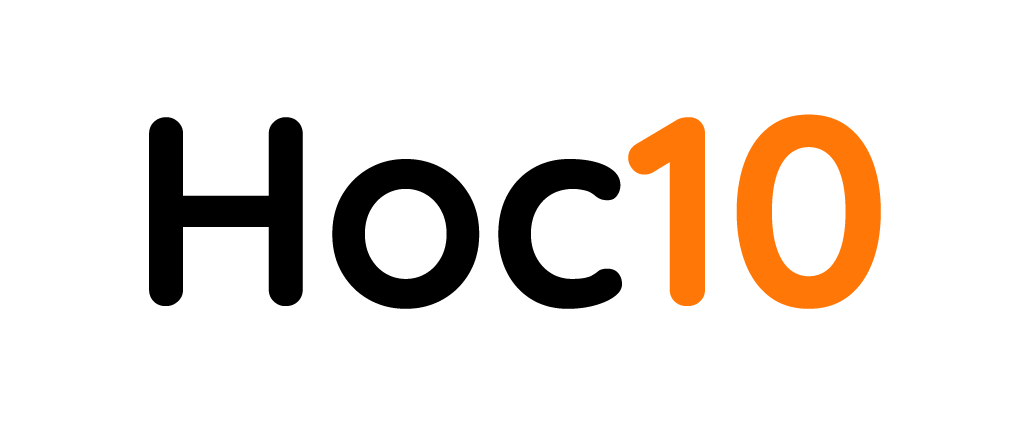 100 - 72= ?
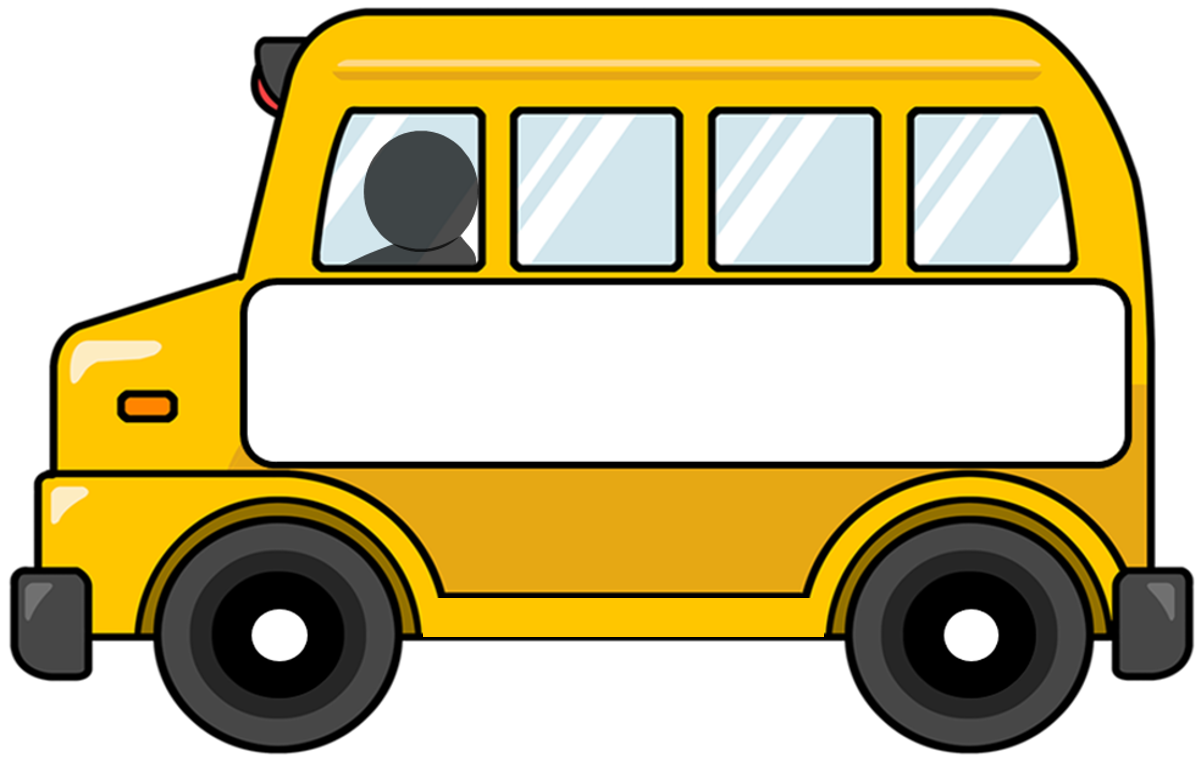 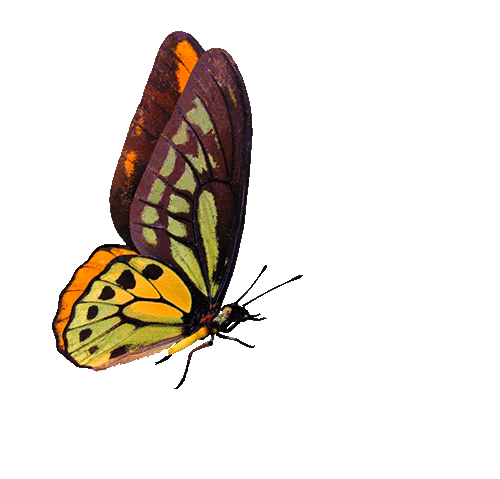 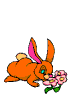 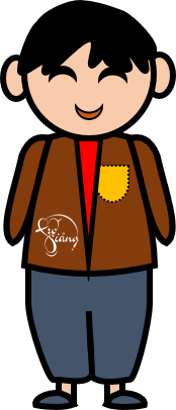 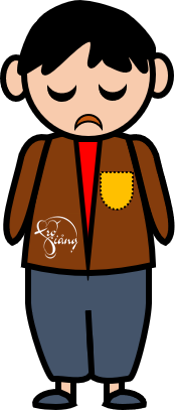 28
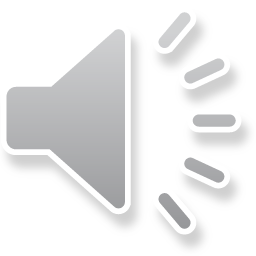 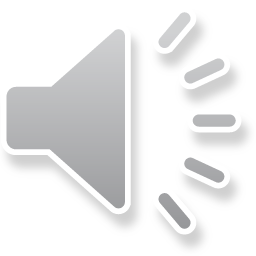 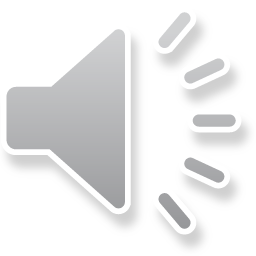 RIGHT/ĐÚNG
WRONG/SAI
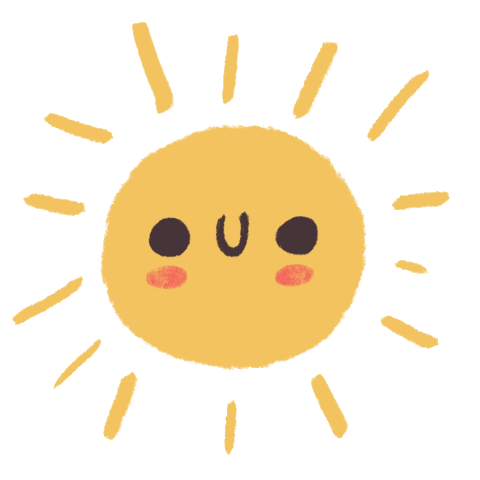 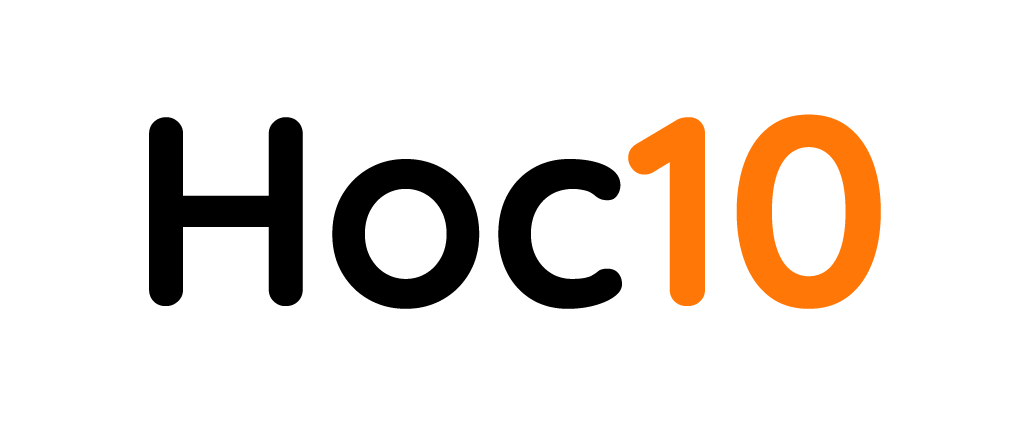 100 – 13 = ?
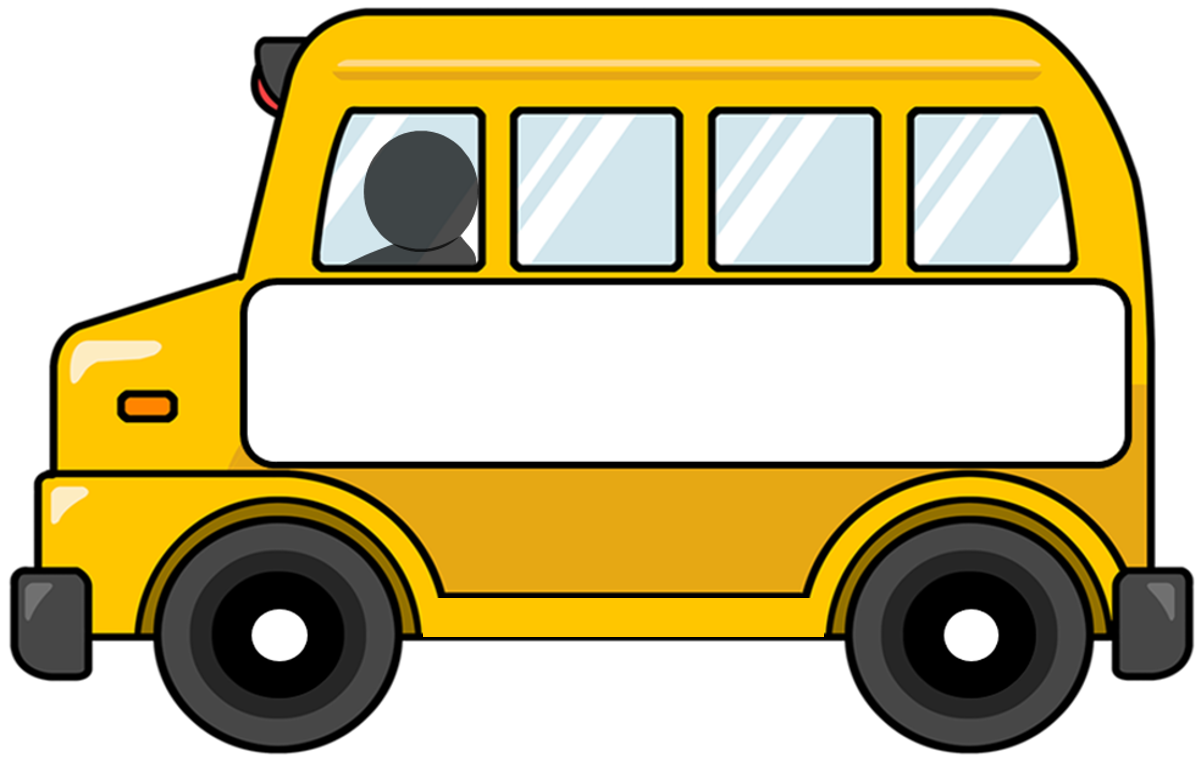 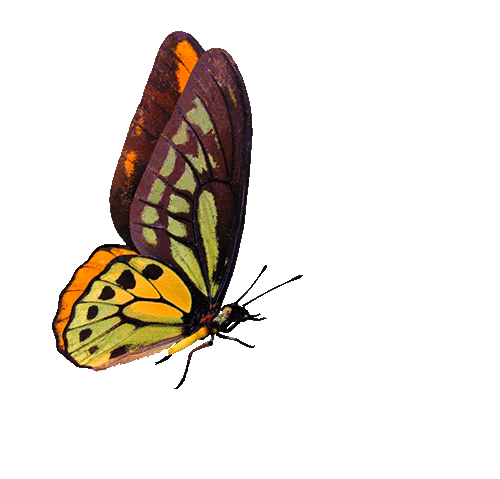 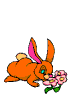 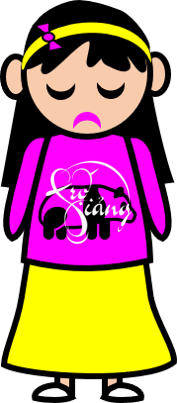 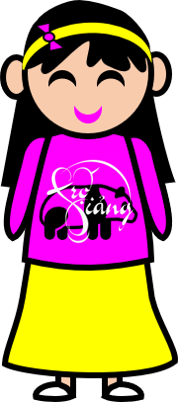 87
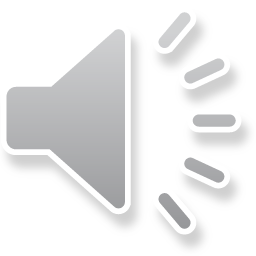 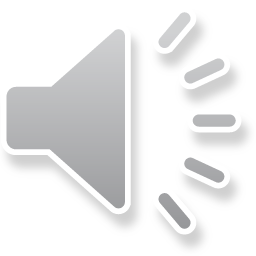 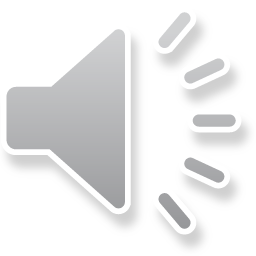 RIGHT/ĐÚNG
WRONG/SAI
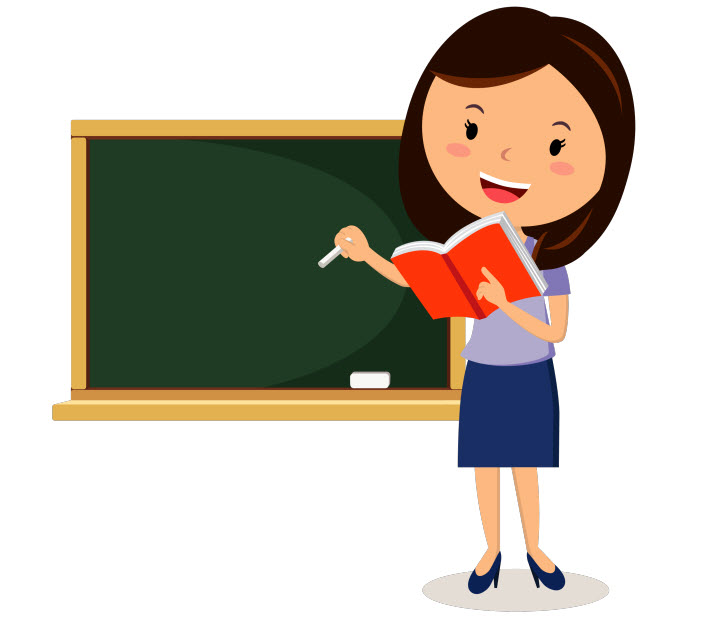 LUYỆN TẬP THỰC HÀNH
a. Đặt tính rồi tính (theo mẫu):
4
0 không trừ được 5, lấy 10 trừ 5 bằng 5, viết 5, nhớ 1
1
0
0
-
5
Lấy 10 trừ 1 bằng 9, viết 9
9
5
Vậy: 100 – 5 = 95
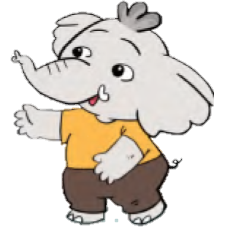 a. Đặt tính rồi tính (theo mẫu):
4
100 - 9
100 - 4
100 - 8
100 - 7
100
100
100
100
-
-
-
-
9
4
7
8
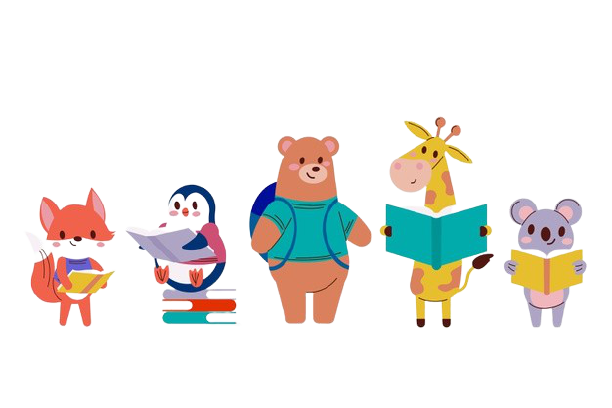 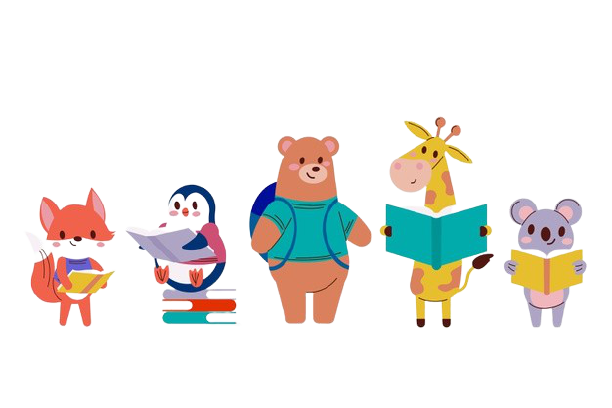 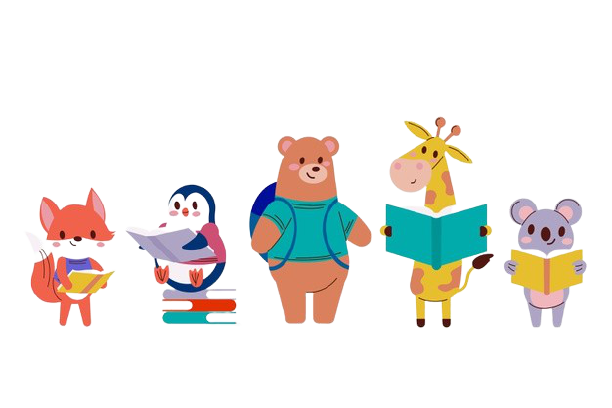 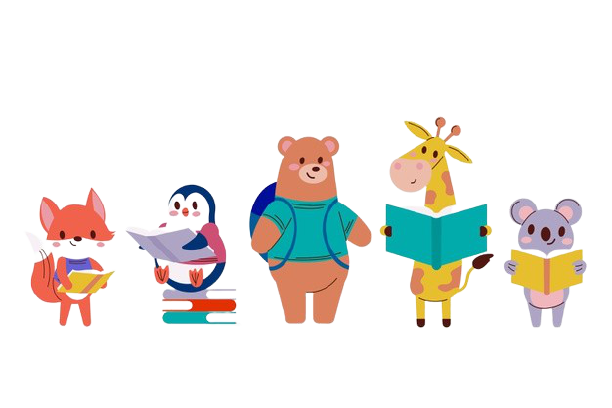 91
93
96
92
b. Tính nhẩm:
4
99
94
97
98
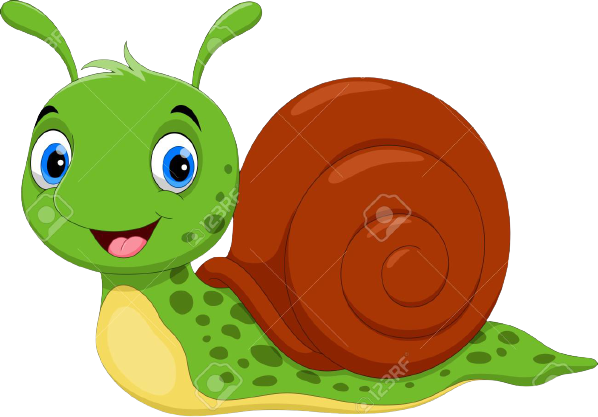 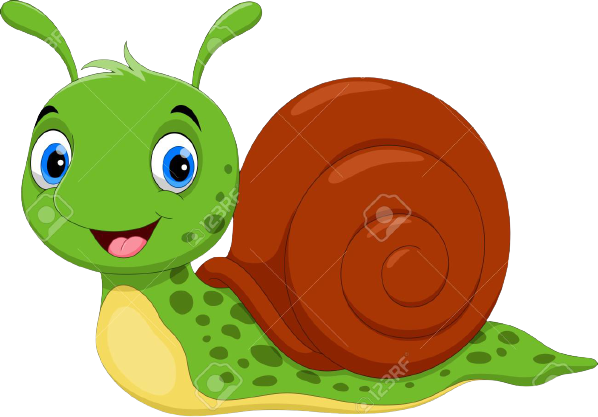 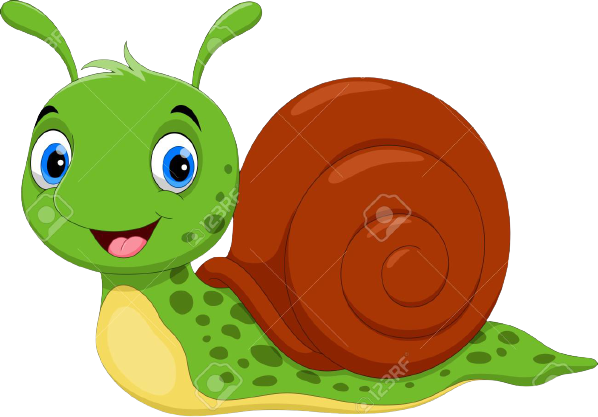 100
100 – 1 = 
100 – 3 =
100 – 6 = 
100 – 2 =
100 – 0 = 
100 – 100 =
0
Tìm lỗi sai trong mỗi phép tính sau rồi sửa lại cho đúng:
5
100
98
100
-
-
-
38
36
6
6
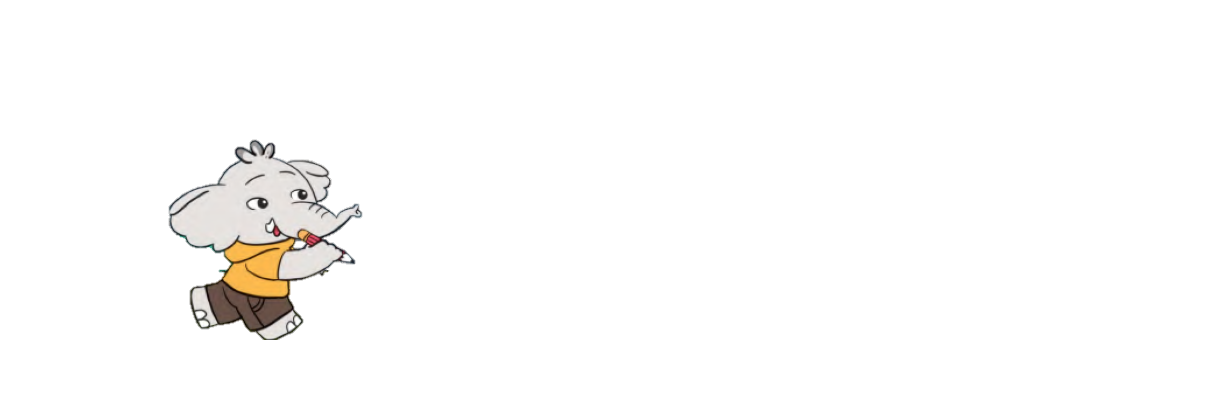 6
5
2
7
6
2
4
94
0
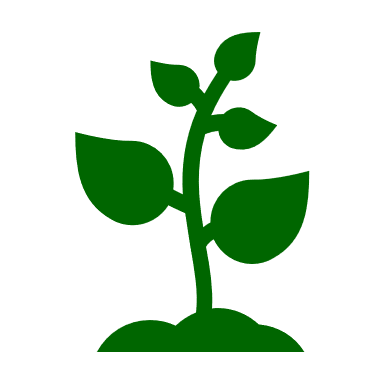 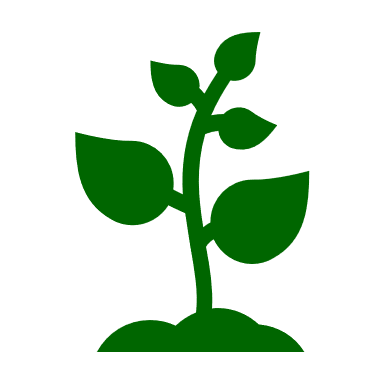 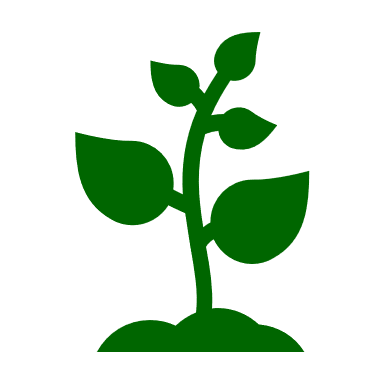 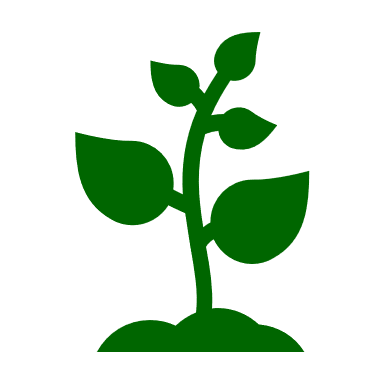 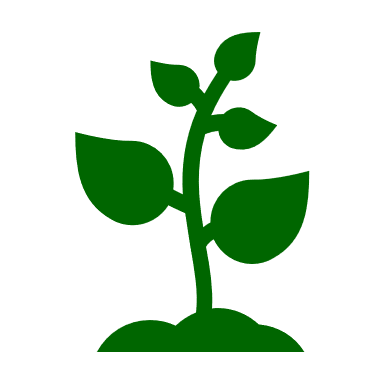 Tính
Buổi sáng, cửa hàng bán được 100 chai sữa, buổi chiều cửa hàng bán được ít hơn buổi sáng 9 chai. Hỏi buổi chiều cửa hàng bán được bao nhiêu chai sữa?
6
Buổi sáng bán: 100 chai sữa
  Buổi chiều bán ít hơn: 9 chai sữa
  Buổi chiều bán:        chai sữa
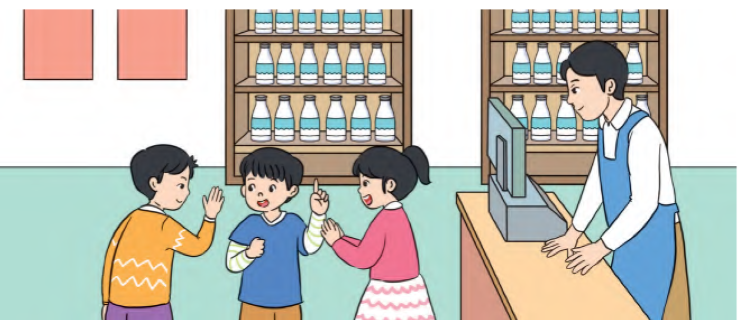 ?
Bài giải:
Buổi chiều cửa hàng bán được số chai sữa là:
100 – 9 = 91 (chai)
Đáp số: 91 chai sữa
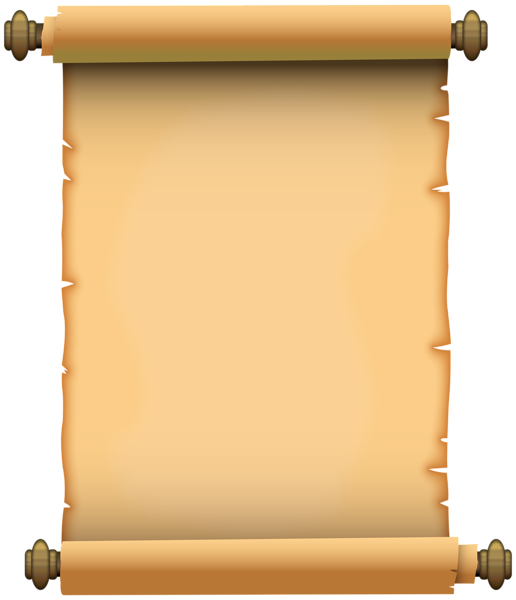 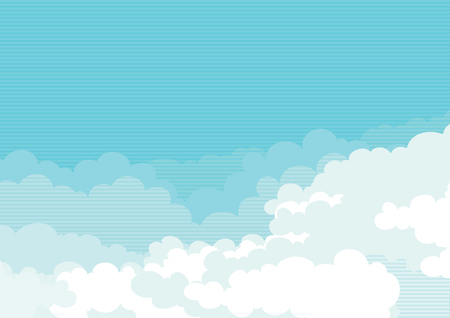 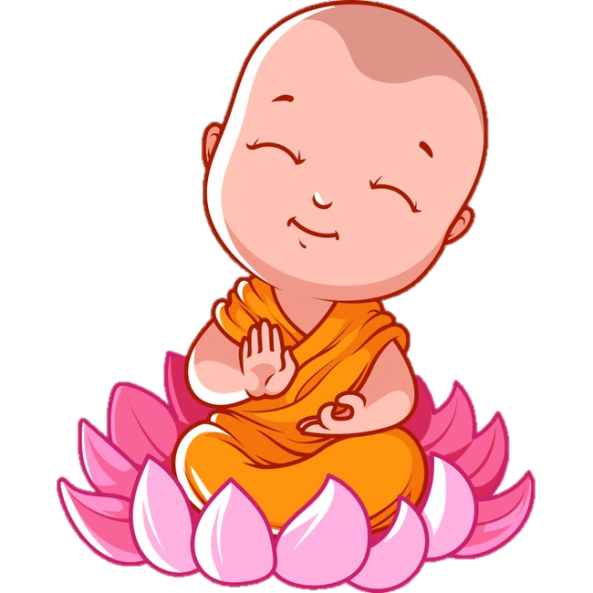 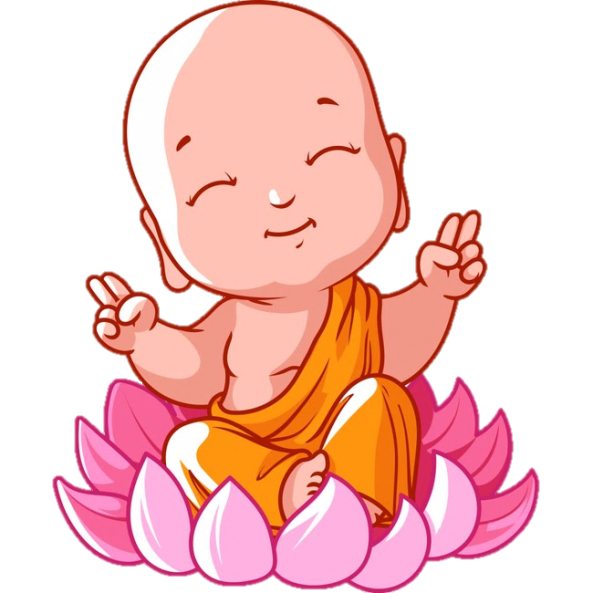 NGỘ KHÔNG THẬT                        NGỘ KHÔNG GIẢ
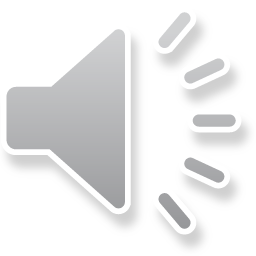 Em hãy ngăn chặn trận chiến của Ngộ Không Thật và Ngộ Không Giả bằng cách trả lời đúng các câu đố nhé!
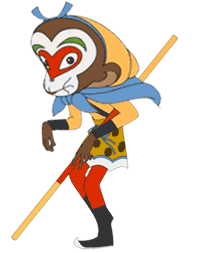 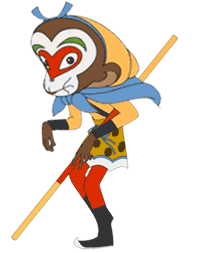 HƯỚNG DẪN
Thầy cô kích vào màn hình để bắt đầu trò chơi.
Kích chuột vào màn hình hiện câu hỏi và đáp án
Chọn đáp án đúng, Tôn Ngộ Không Giả biến mất.
Kích chuột vào màn hình để chuyển sang slide tiếp theo.
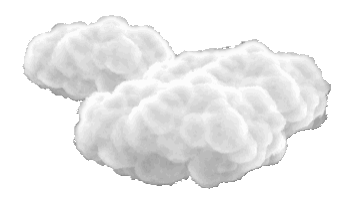 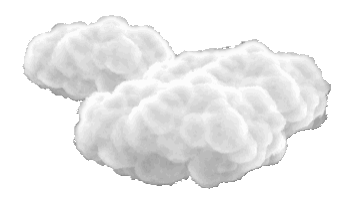 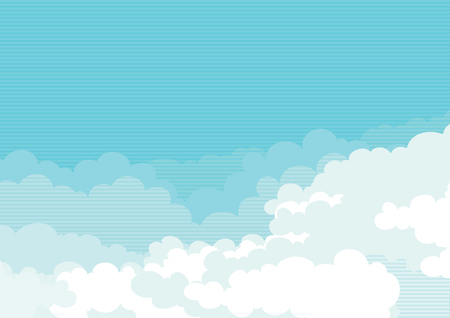 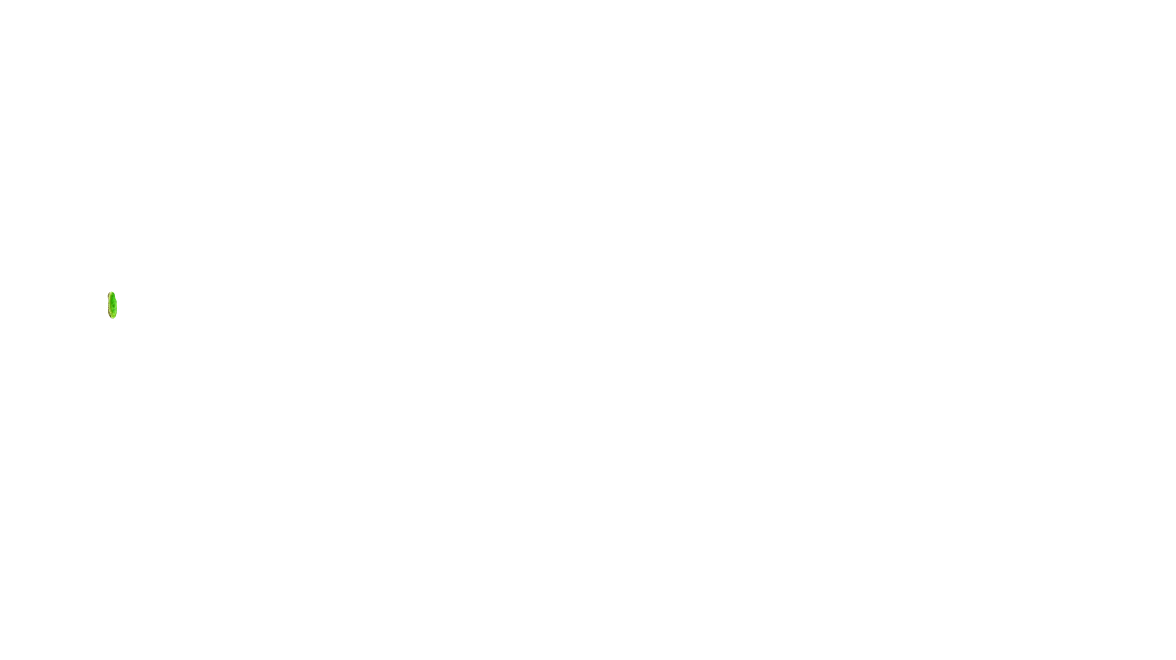 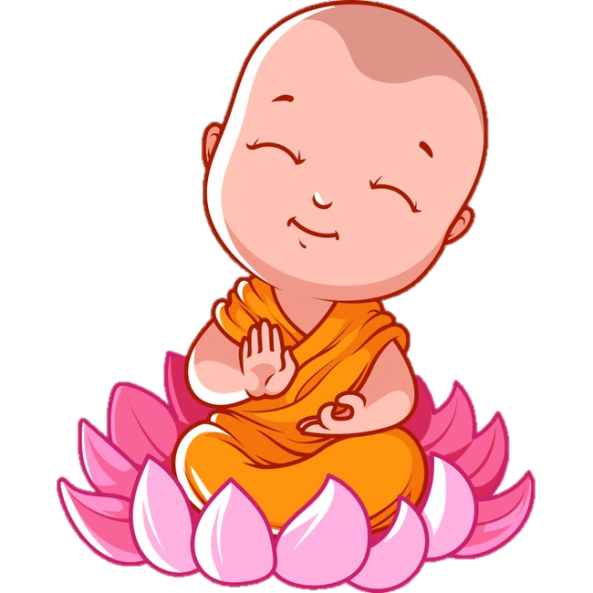 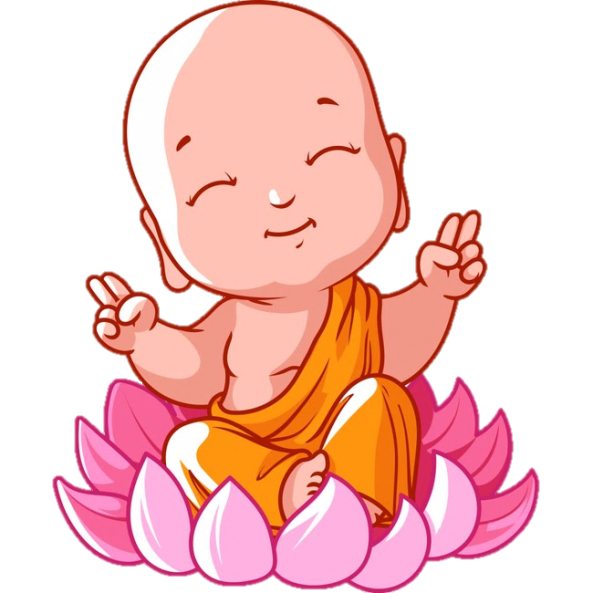 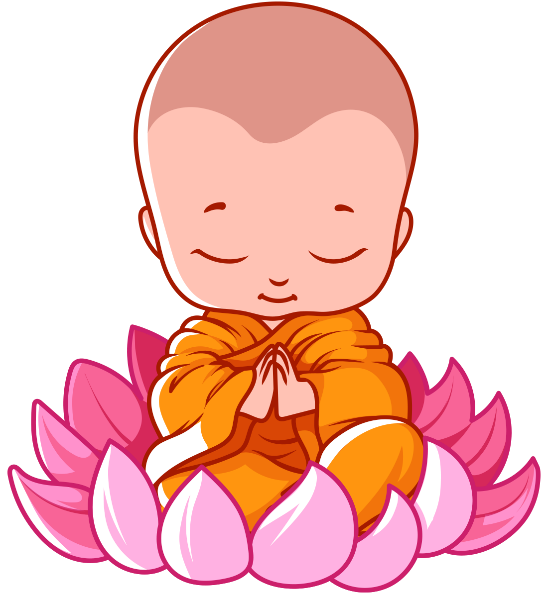 100
    7
-
??
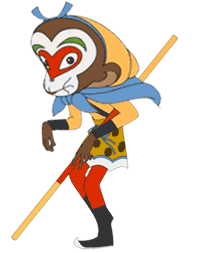 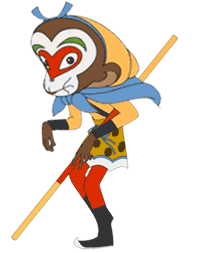 CHỌN SAI RỒI 
BỌN TA ĐI ĐÁNH TIẾP ĐÂY
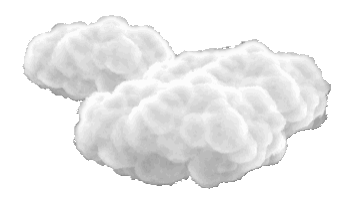 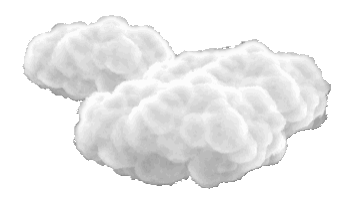 B. 83
A. 93
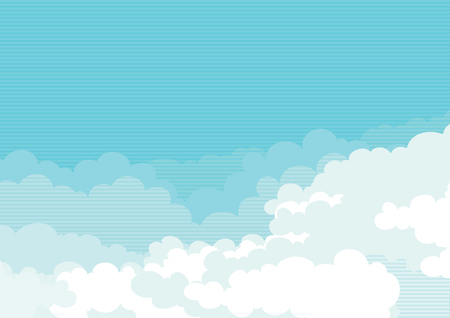 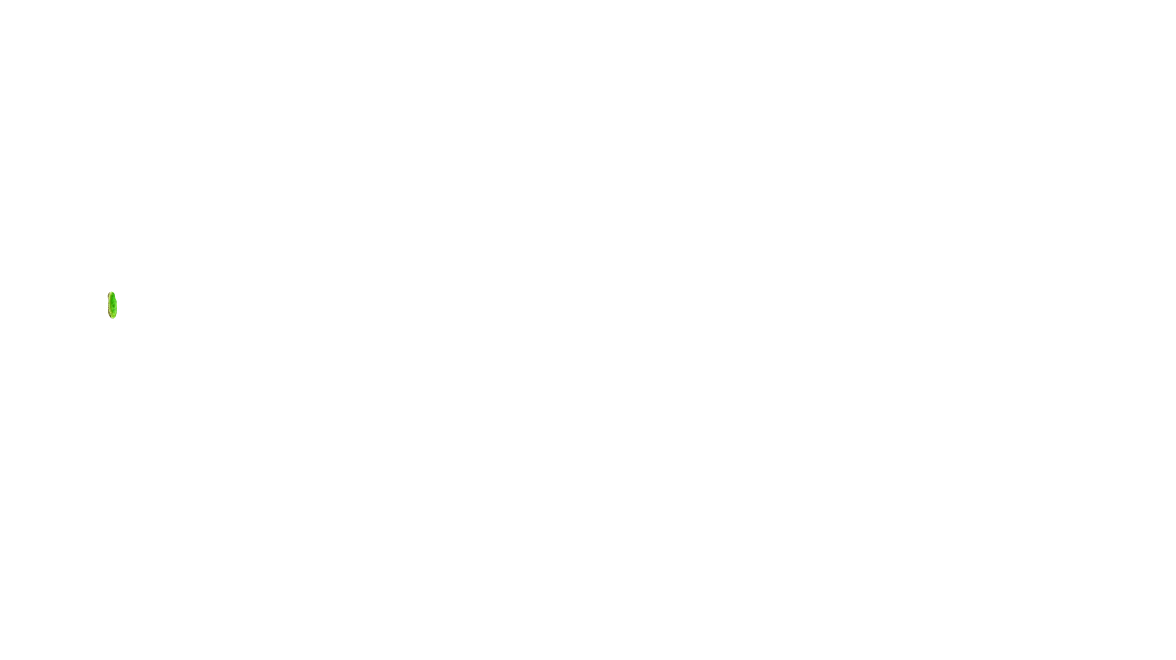 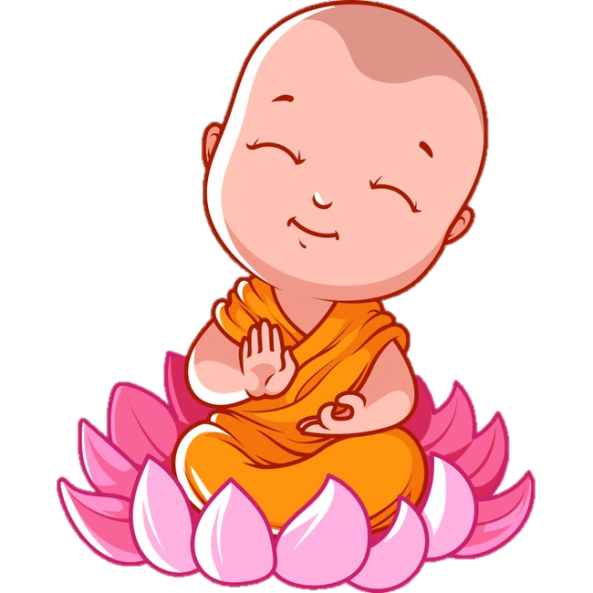 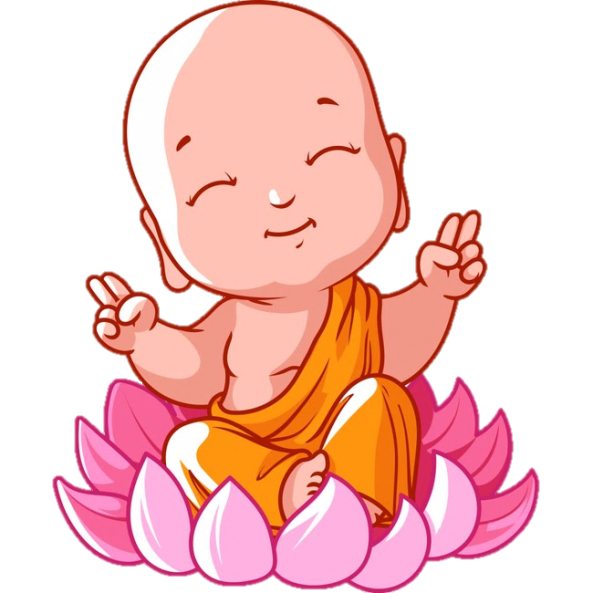 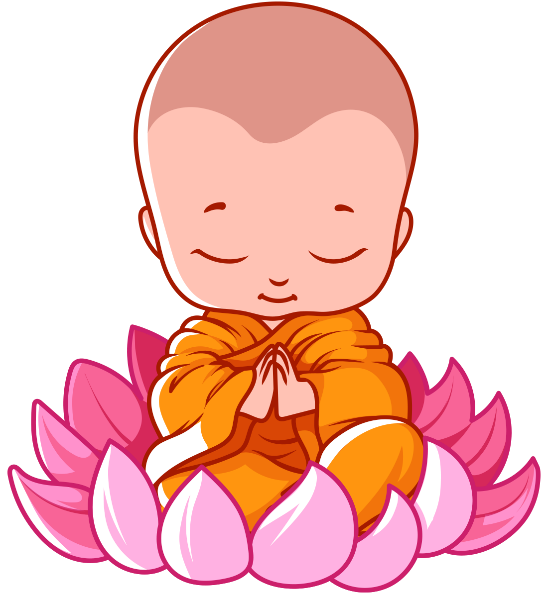 100
    2
-
??
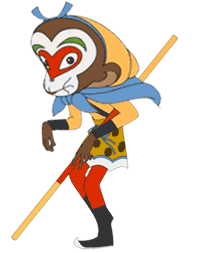 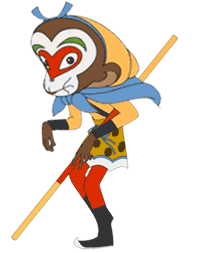 CHỌN SAI RỒI 
BỌN TA ĐI ĐÁNH TIẾP ĐÂY
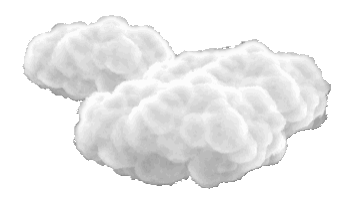 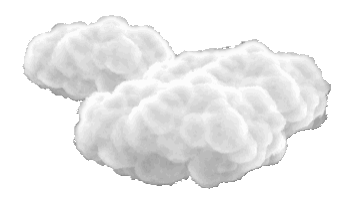 B. 98
A. 8
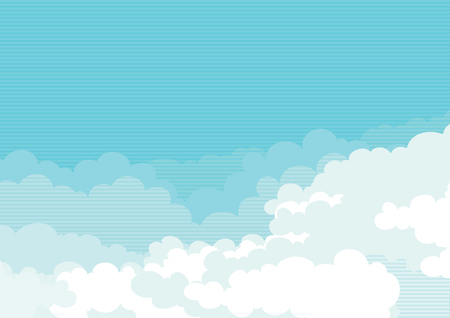 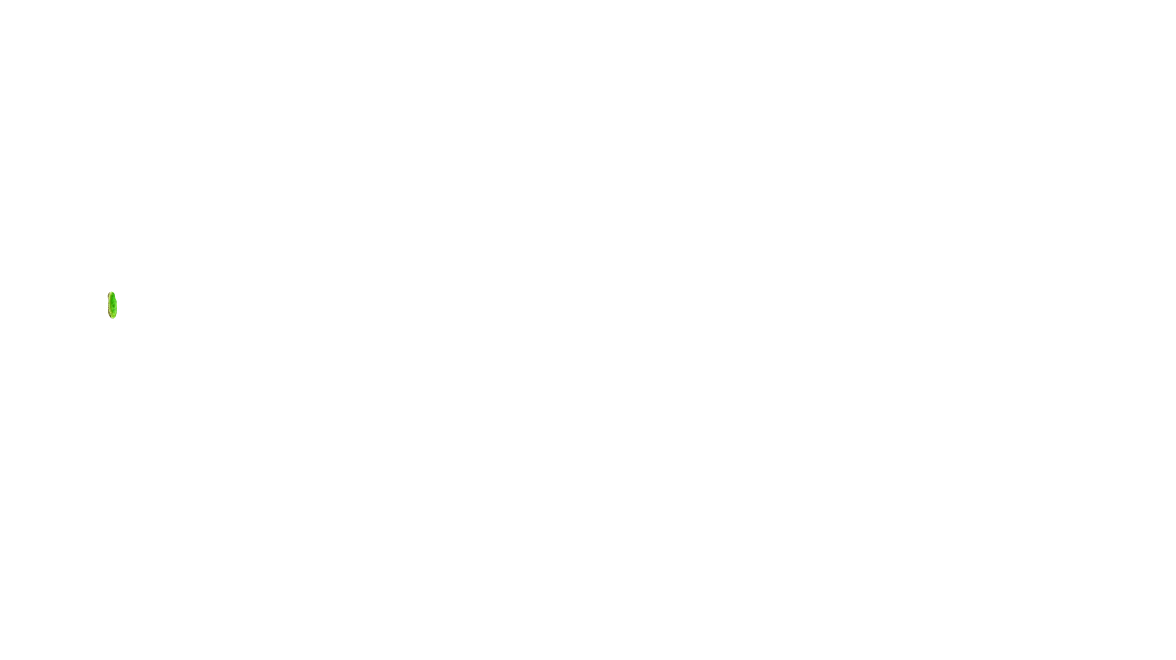 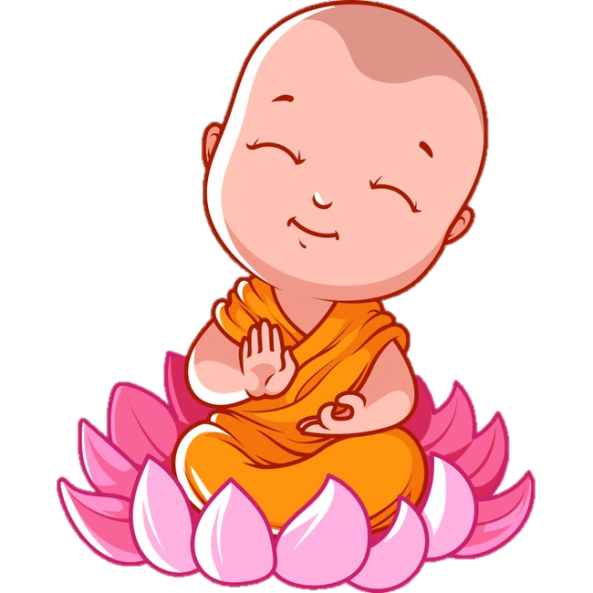 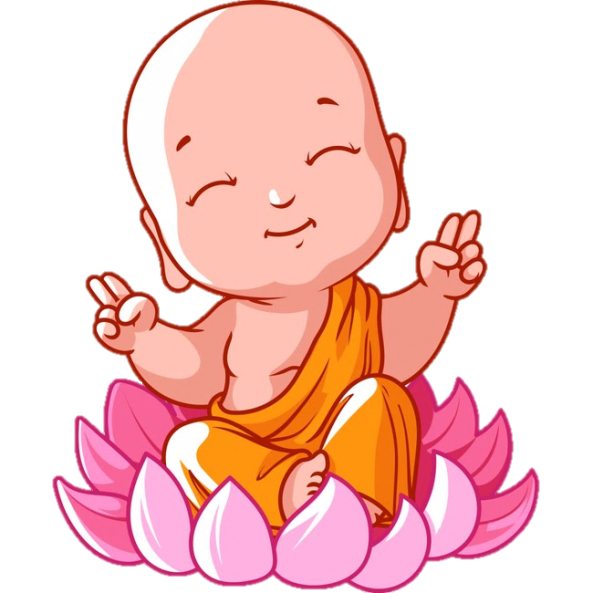 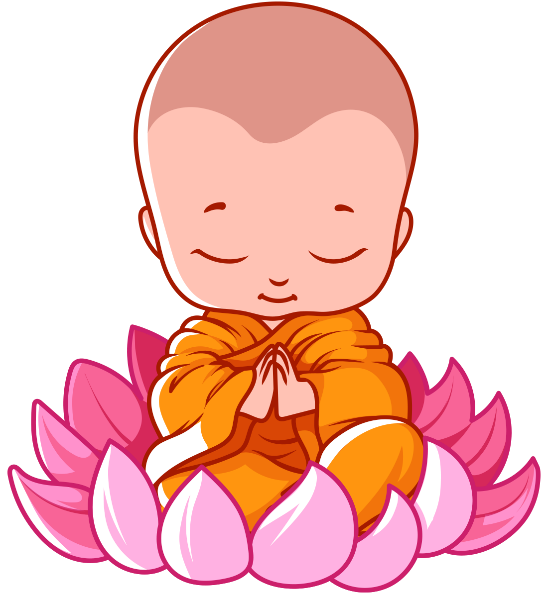 100 - 5
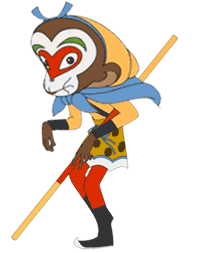 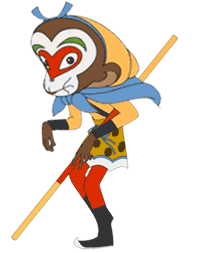 CHỌN SAI RỒI 
BỌN TA ĐI ĐÁNH TIẾP ĐÂY
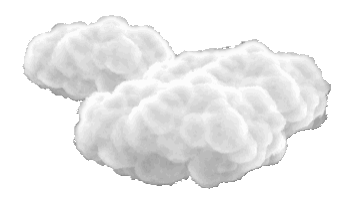 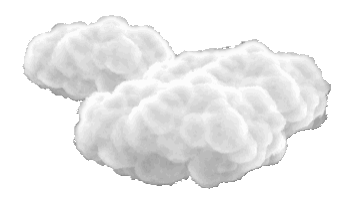 B. 95
A. 85
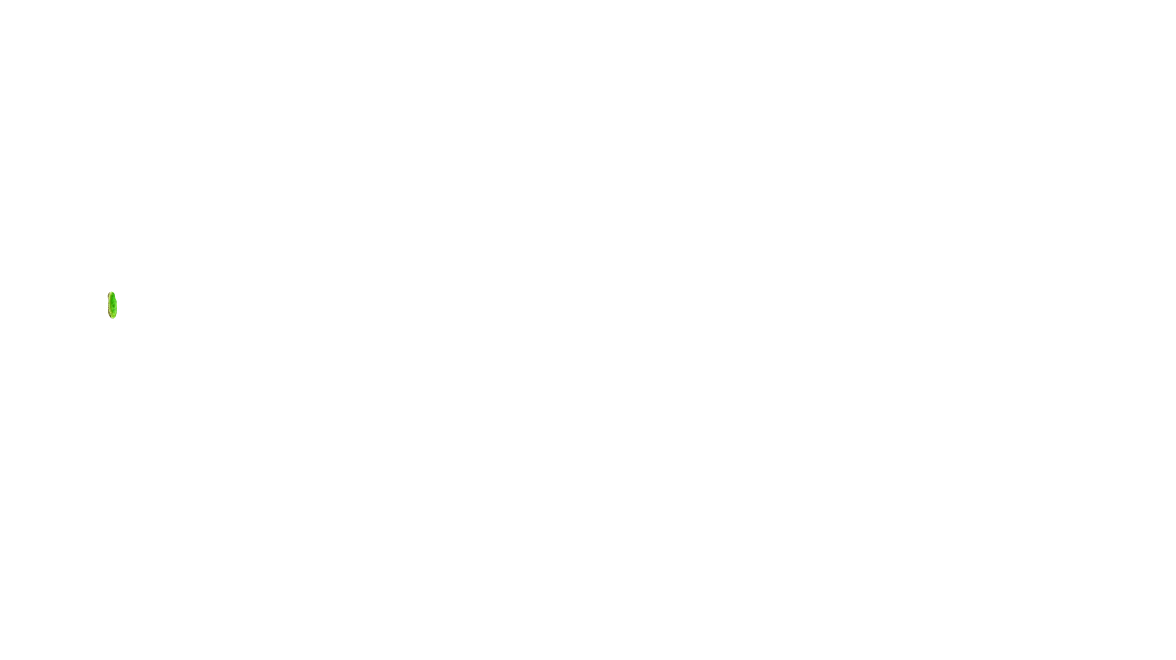 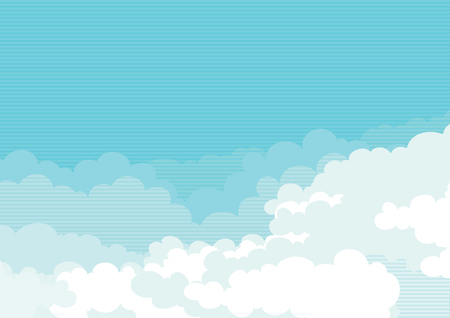 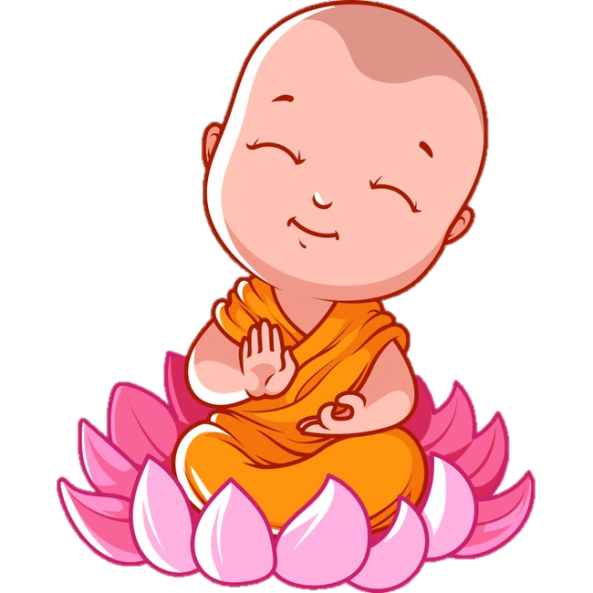 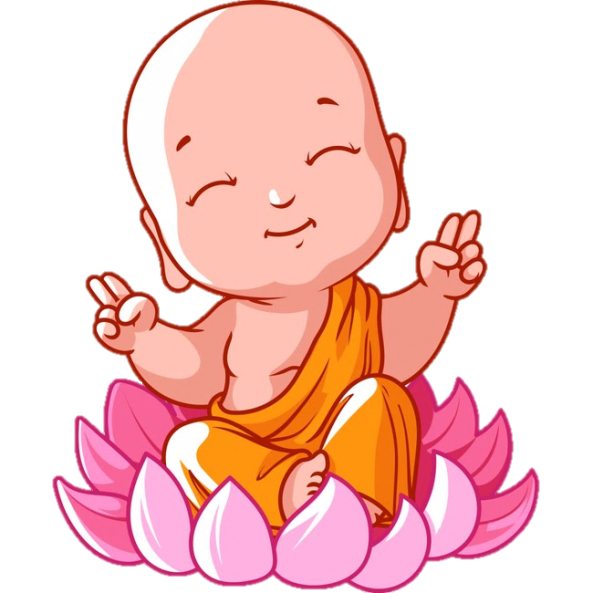 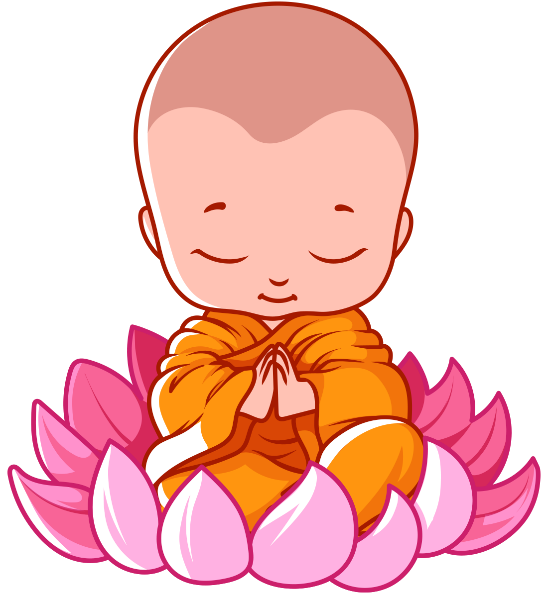 100 – 9 = ?
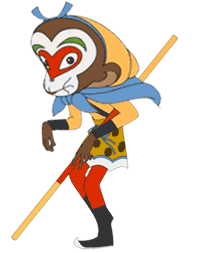 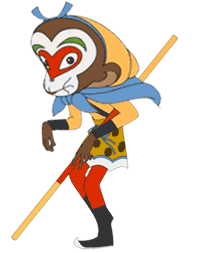 CHỌN SAI RỒI 
BỌN TA ĐI ĐÁNH TIẾP ĐÂY
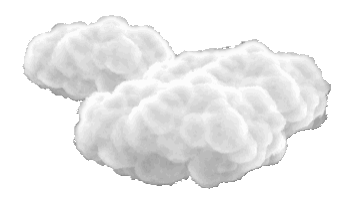 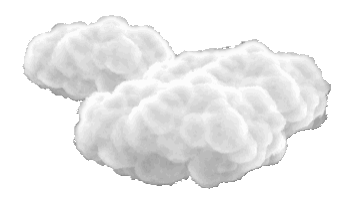 B. 1
A. 91
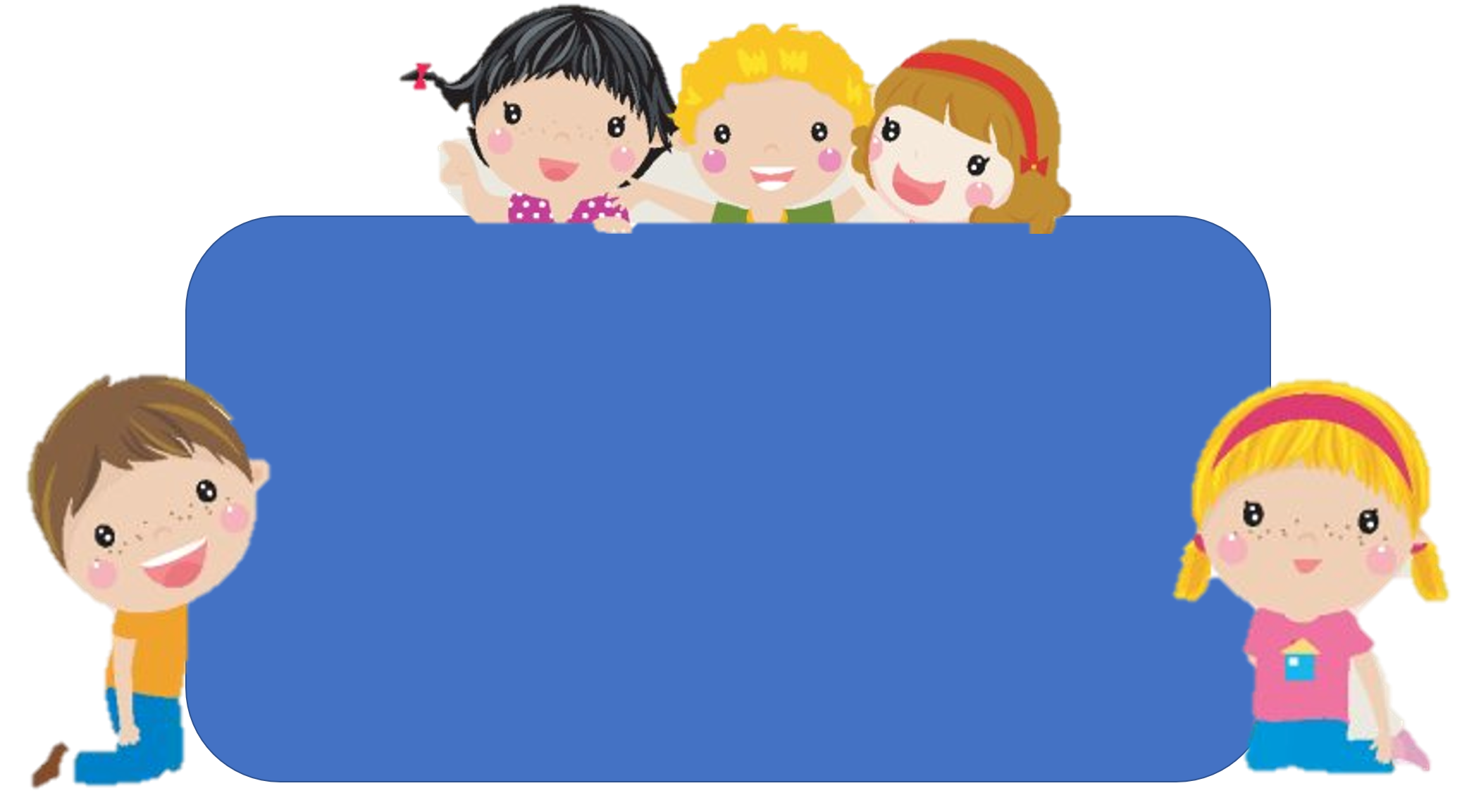 Để có thể làm tốt các bài tập trên em nhắn bạn điều gì?
Bài học hôm nay em biết thêm được điều gì?
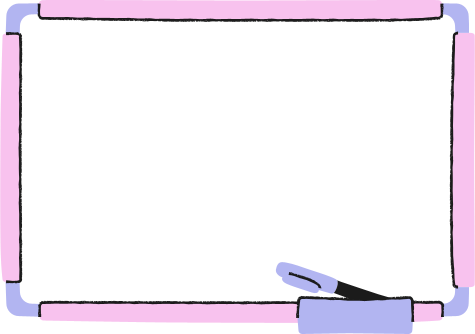 DẶN DÒ